Romans
Part 5
VTS (Visual Thinking Strategies)
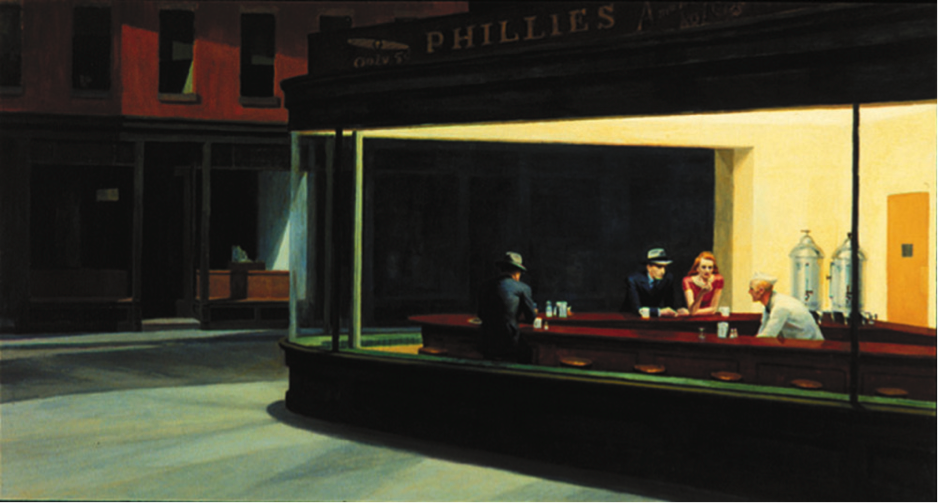 VTS
Romans
Part 5
(2:17 – 3:18)
“Therefore,”
“Because of this,”
“What then shall we say, then?”
Romans
“Furthermore,”
FLOW
“God's Word was not written in tiny pieces, nor 
  was it meant to be studied and understood in 
  fragments.”
															- ?
Part 5
(2:17 – 3:18)
Romans Flowchart
Romans
FLOW
SPECIFICS
Part 5
(2:17 – 3:18)
Romans 1:16-17  (NIV)
= WHAT
16 I am not ashamed of the gospel, because it is the power of God for the salvation of everyone who believes: first for the Jew, then for the Gentile.
17 For in the gospel a righteousness from God is revealed, a righteousness that is by faith from first to last, just as it is written: "The righteous will live by faith."
= HOW
“…we must not select a few favorite passages to the exclusion of others. Nothing less than a whole Bible can make a whole Christian.” 
															- A.W. Tozer
Romans
FLOW
SPECIFICS
MATURITY
Romans 1:1-6  (NIV)
1:1  Paul, a servant of Christ Jesus, called to be an    apostle and set apart for the gospel of God - the gospel he promised beforehand through his prophets in the Holy Scriptures regarding his Son, who as to his human nature was a descendant of David, and who through the Spirit of holiness was declared with power to be the Son of God by his resurrection from the dead: Jesus Christ our Lord. Through him and for his name's sake, we received grace and apostleship to call people from among all the Gentiles to the obedience that comes from faith.
Romans 1:16-17  (NIV)
= WHAT
16 I am not ashamed of the gospel, because it is the power of God for the salvation of everyone who believes: first for the Jew, then for the Gentile.
17 For in the gospel a righteousness from God is revealed, a righteousness that is by faith from first to last, just as it is written: "The righteous will live by faith."
= HOW
Romans 1:20 (NIV)
1:20 …God's invisible qualities - his eternal power and divine nature - have been clearly seen, being understood from what has been made, so that men are without excuse.
Romans 2:1  (NIV)
1 You, therefore, have no excuse, you who pass judgment on someone else, for at whatever point you judge the other, you are condemning yourself, because you who pass judgment do the same things.
“Not, ‘You do the identical actions’, but ‘Your conduct is the same’, i.e., ‘You sin against light.’ The sin of the Jews was the same, but their sins were not.” 	 																						- James Denney
Romans 2:7  (NIV)
7 To those who by persistence in doing good seek glory, honor and immortality, he will give eternal life.
Romans 2:14-15  (NIV)
2:14 (Indeed, when Gentiles, who do not have the law, do by nature things required by the law, they are a law for themselves, even though they do not have the law, 15 since they show that the requirements of the law are written on their hearts, their consciences also bearing witness, and their thoughts now accusing, now even defending them.)
Romans
Part 5
(2:17 – 3:18)
Epistemology “What can we really know?”
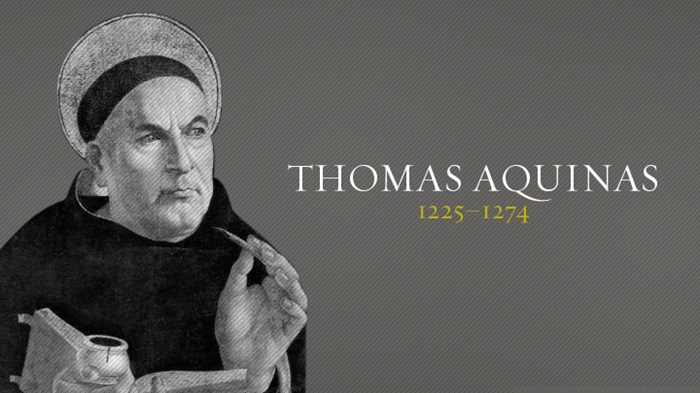 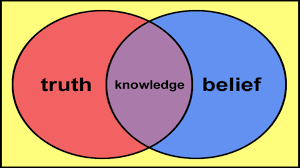 Science / Philosophy
Double Truth Theory
Theology

Science / Philosophy
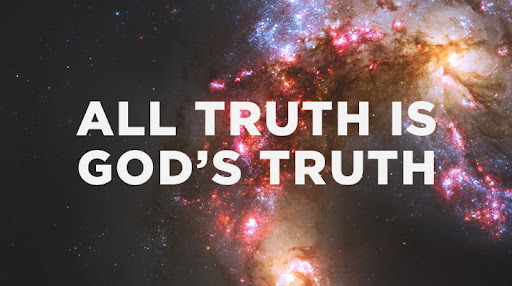 Classical Synthesis(Aquinas)
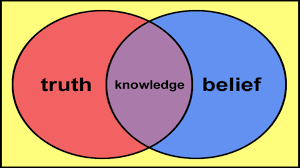 Theology

Science / Philosophy
Epistemology “What can we really know?”
Law of Non-Contradiction
 Law of Causality
 Analogical Language 
 Sense Perception
Epistemology “What can we really know?”
Law of Non-Contradiction

“If p is true then it cannot also be that 
							p is not true.”

“It is impossible for anything at the same time to be and to not be.” - Aristotle
“The Eastern mind is convinced that, taking together all of the circumstances in which we need our thinking to give us adequate guidance, it would be fatal to allow ourselves to be enslaved by these principles.”									- E.A. Burtt
Double Truth Theory
Theology

Science / Philosophy
Classical Synthesis
Theology

Science / Philosophy
Mixed Things
Immanuel Kant
Theology

Science / Philosophy
Karl Barth
Theology

Science / Philosophy
Classical Synthesis
Theology

Science / Philosophy
Mixed Things
Romans
17 Now you, if you call yourself a Jew…
Part 5
(2:17 – 3:18)
Romans 2:17-24	 (NIV)
17 Now you, if you call yourself a Jew; if you rely on the law and brag about your relationship to God; 18 if you know his will and approve of what is superior because you are instructed by the law; 19 if you are convinced that you are a guide for the blind, a light for those who are in the dark, 20 an instructor of the foolish, a teacher of infants, because you have in the law the embodiment of knowledge and truth - 21 you, then, who teach others, do you not teach yourself? You who preach against stealing, do you steal? 22 You who say that people should not commit adultery, do you commit adultery? You who abhor idols, do you rob temples? 23 You who brag about the law, do you dishonor God by breaking the law? 24 As it is written: "God's name is blasphemed among the Gentiles because of you."
Romans 2:25-29	 (NIV)
25 Circumcision has value if you observe the law, but if you break the law, you have become as though you had not been circumcised. 26 If those who are not circumcised keep the law's requirements, will they not be regarded as though they were circumcised? 27 The one who is not circumcised physically and yet obeys the law will condemn you who, even though you have the written code and circumcision, are a lawbreaker. 28 A man is not a Jew if he is only one outwardly, nor is circumcision merely outward and physical. 29 No, a man is a Jew if he is one inwardly; and circumcision is circumcision of the heart, by the Spirit, not by the written code. Such a man's praise is not from men, but from God.
Romans 3:1
1 What advantage, then, is there in being a Jew, or what value is there in circumcision? 2Much in every way! 


9 What shall we conclude then? Are we any better? Not at all!
Romans 3:9
Romans 3:1-8	 (NIV)
1What advantage, then, is there in being a Jew, or what value is there in circumcision? 2Much in every way! First of all, they have been entrusted with the very words of God. 3What if some did not have faith? Will their lack of faith nullify God's faithfulness? 4Not at all! Let God be true, and every man a liar. As it is written: "So that you may be proved right when you speak and prevail when you judge."5But if our unrighteousness brings out God's righteousness more clearly, what shall we say? That God is unjust in bringing his wrath on us? (I am using a human argument.) 6Certainly not! If that were so, how could God judge the world? 7Someone might argue, "If my falsehood enhances God's truthfulness and so increases his glory, why am I still condemned as a sinner?" 8Why not say -as we are being slanderously reported as saying and as some claim that we say- "Let us do evil that good may result"? Their condemnation is deserved.
Romans 3:9-18	 (NIV)
9What shall we conclude then? Are we any better? Not at all! We have already made the charge that Jews and Gentiles alike are all under sin. 10As it is written:    "There is no one righteous, not even one; 			11 there is no one who understands, no one who seeks God. 			12 All have turned away, they have together become worthless;   	                         	there is no one who does good, not even one." 			13 ”Their throats are open graves; their tongues practice deceit. 						The poison of vipers is on their lips." 			14 ”Their mouths are full of cursing and bitterness." 			15 ”Their feet are swift to shed blood; 			16   ruin and misery mark their ways, 			17   and the way of peace they do not know." 			18 ”There is no fear of God before their eyes."
Paul’s main point is that we are all involved in a solidarity of sin that embraces the whole human race and so he is concerned with the gospel as God’s approach to truly help and mend the whole person and the whole of mankind.”		 		    														- Leon Morris